Multifamily Finance Program
SoCalREN Stakeholder Webinar
1
Purpose
This webinar is being held in compliance with D.18-05-041 to seek stakeholder input on SoCalREN’s Implementation Plan for the SoCalREN Multifamily Finance Program scheduled to launch in Q4 2019.
SoCalREN Multifamily Finance Program
3
SoCalREN Multifamily Finance Program
4
Credit Enhancement Structure
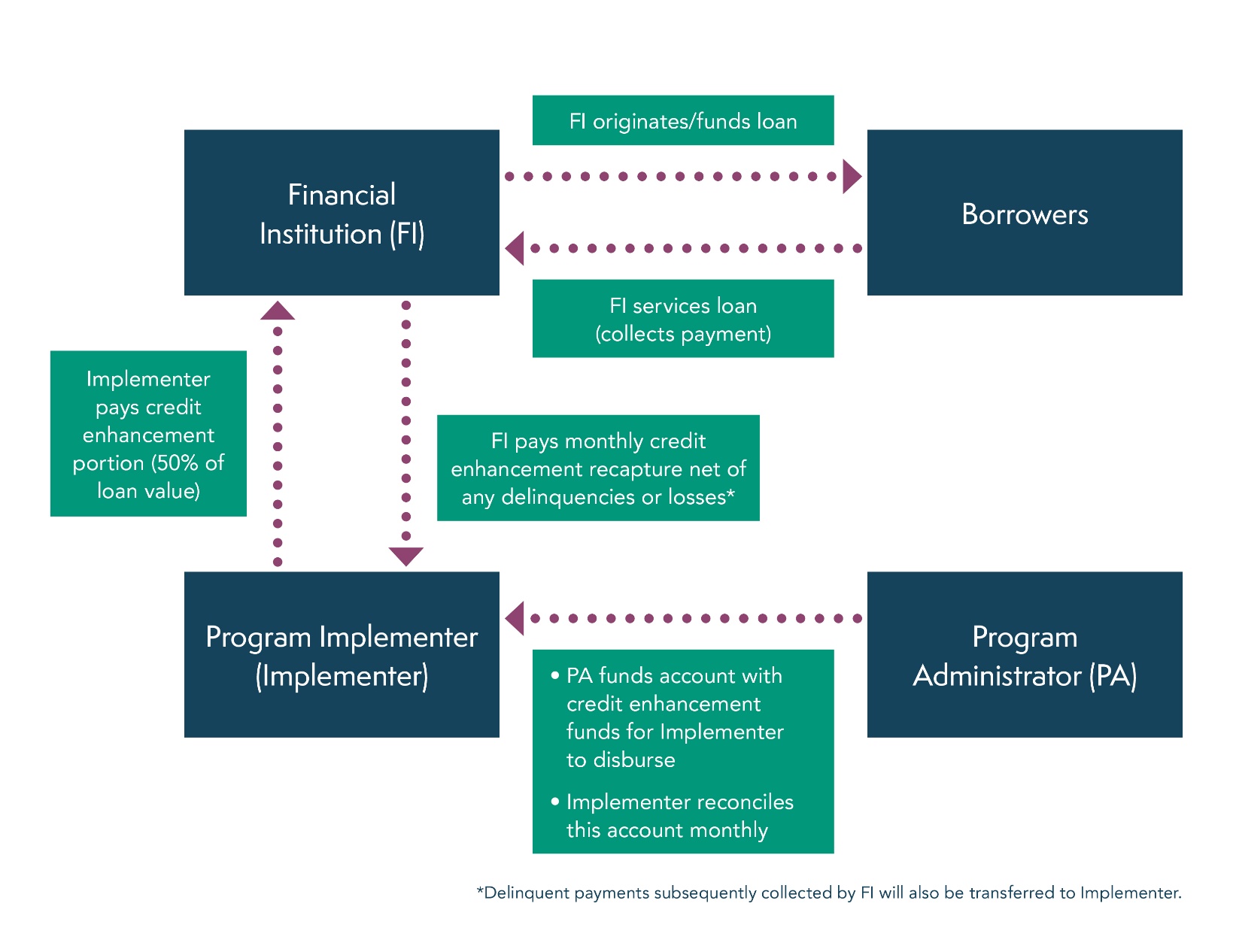 *Delinquent payments subsequently collected by FI will also be transferred to Implementer.
5
SoCalREN Multifamily Finance Program
6
[Speaker Notes: From Implementation Plan]
Stakeholder Comments on Draft Multifamily Finance Program Implementation Plan
SoCalREN draft Multifamily Finance program implementation plan has been posted on the California Energy Efficiency Coordinating Committee (CAEECC) website for stakeholder review and can be located at the following link: https://www.caeecc.org/draft-implementation-plans-for-revi 

SoCalREN will be accepting comments on these documents until December 5, 2019.  

Please send comments regarding any of the draft documents provided to Lujuana Medina at LMedina@isd.lacounty.gov.
7
Questions?
Lujuana Medina
Manager
323.881.3971
LMedina@isd.lacounty.gov

Fernanda Craig
Program Manager
323.265.8106
fcraig@isd.lacounty.gov
8